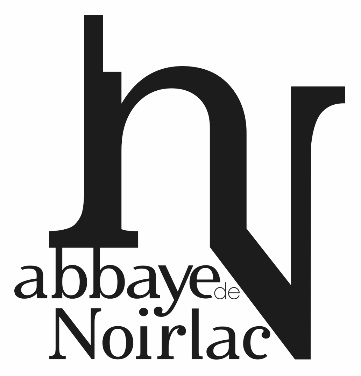 Noirlac , une abbaye en mouvement
Une histoire mouvementée, des usages multiples
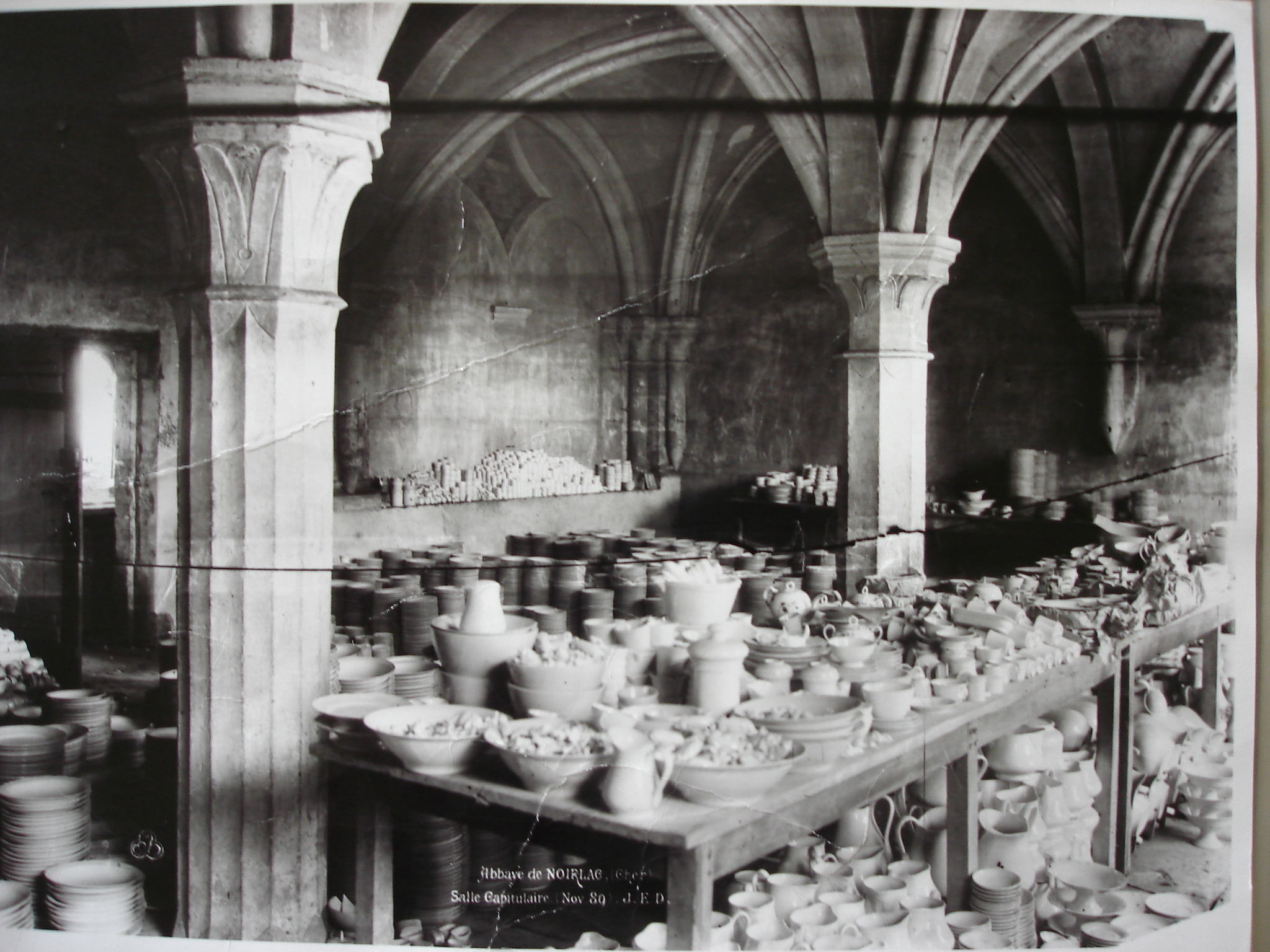 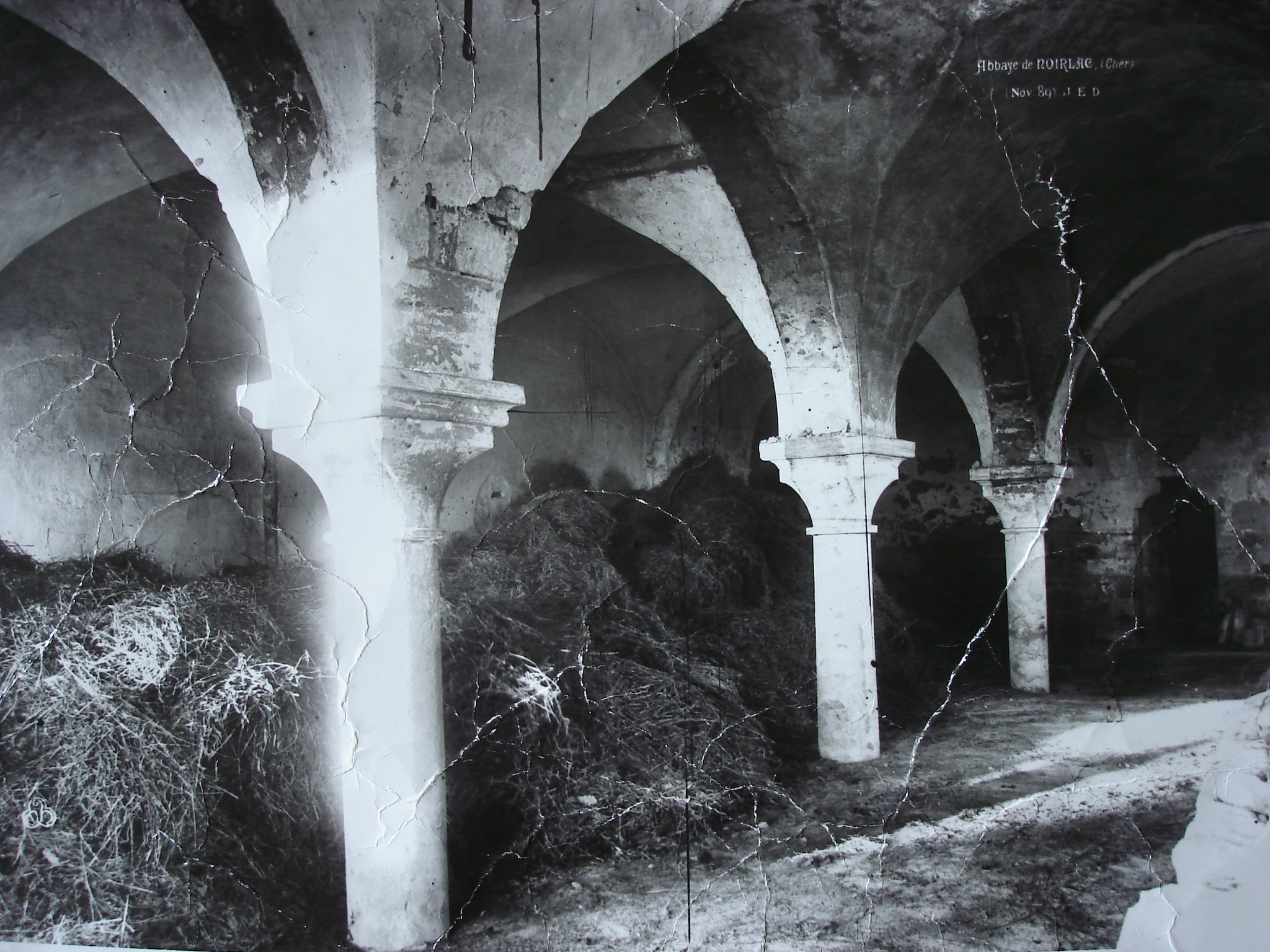 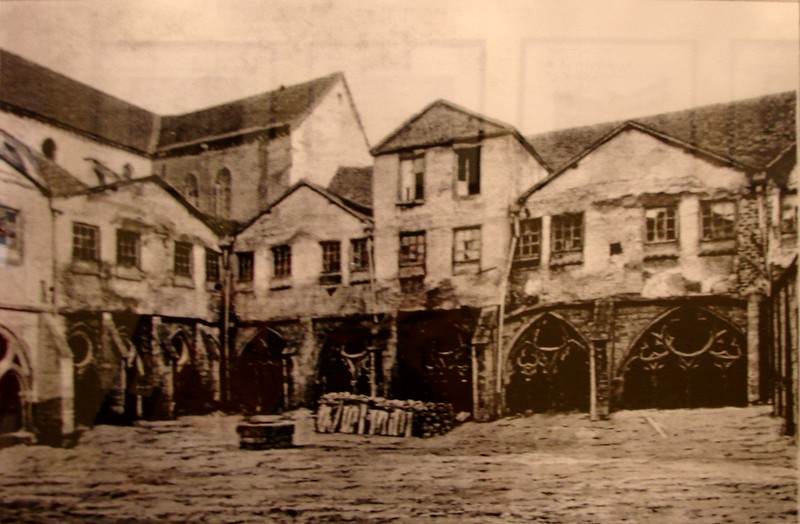 En 1950, l’abbaye devient monument historique
En 2008, création du Centre culturel de rencontre
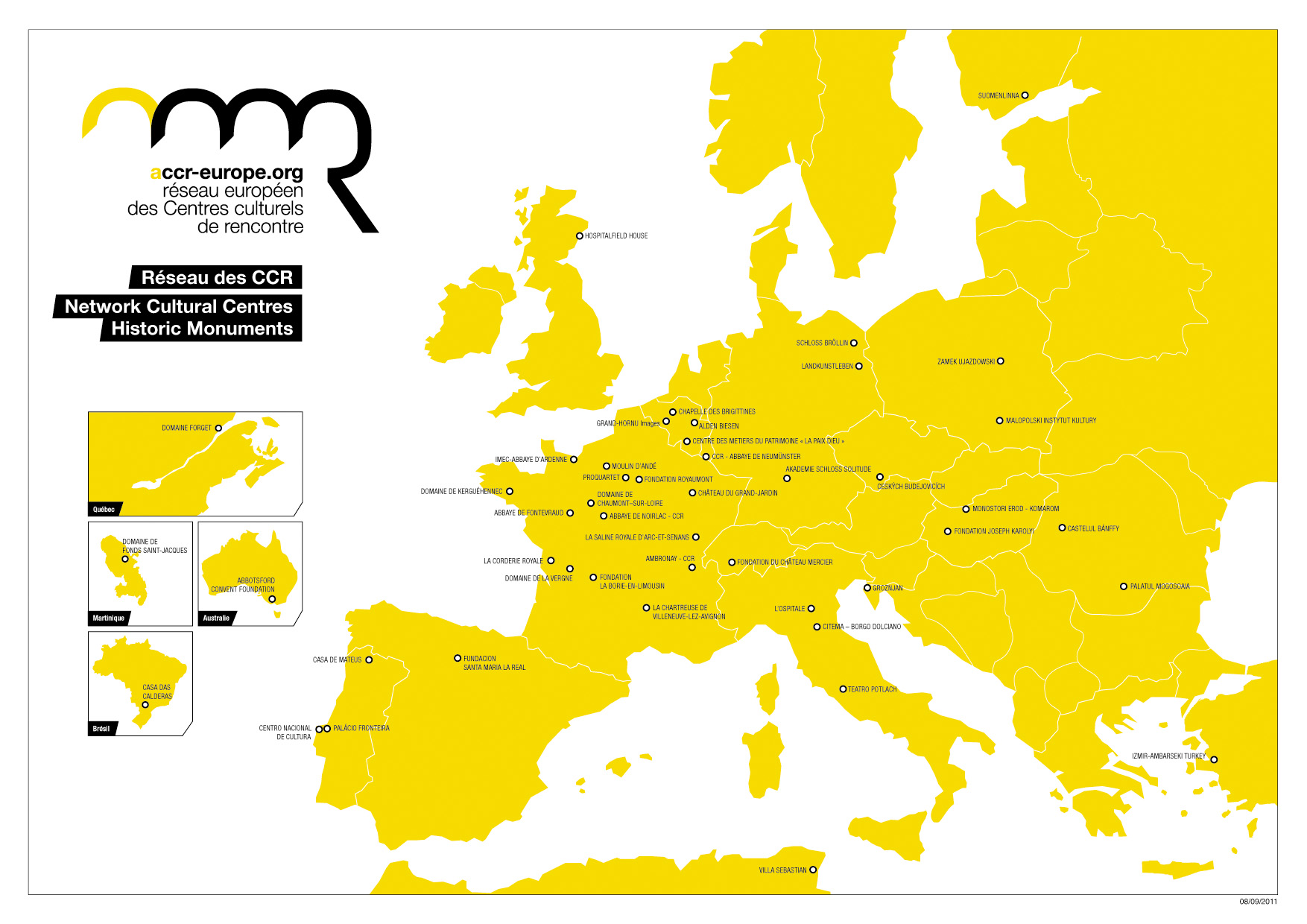 Les centres culturels de rencontre, un réseau européen.
Synthèse entre un site patrimonial majeur et un projet artistique et culturel construit sur la recherche et l’innovation
Sauvegarde et 
mise en valeur du patrimoine
L’Abbaye de Royaumont
La Saline Royale d’Arc et Senans
La Chartreuse de Villeneuve-lès-Avignon
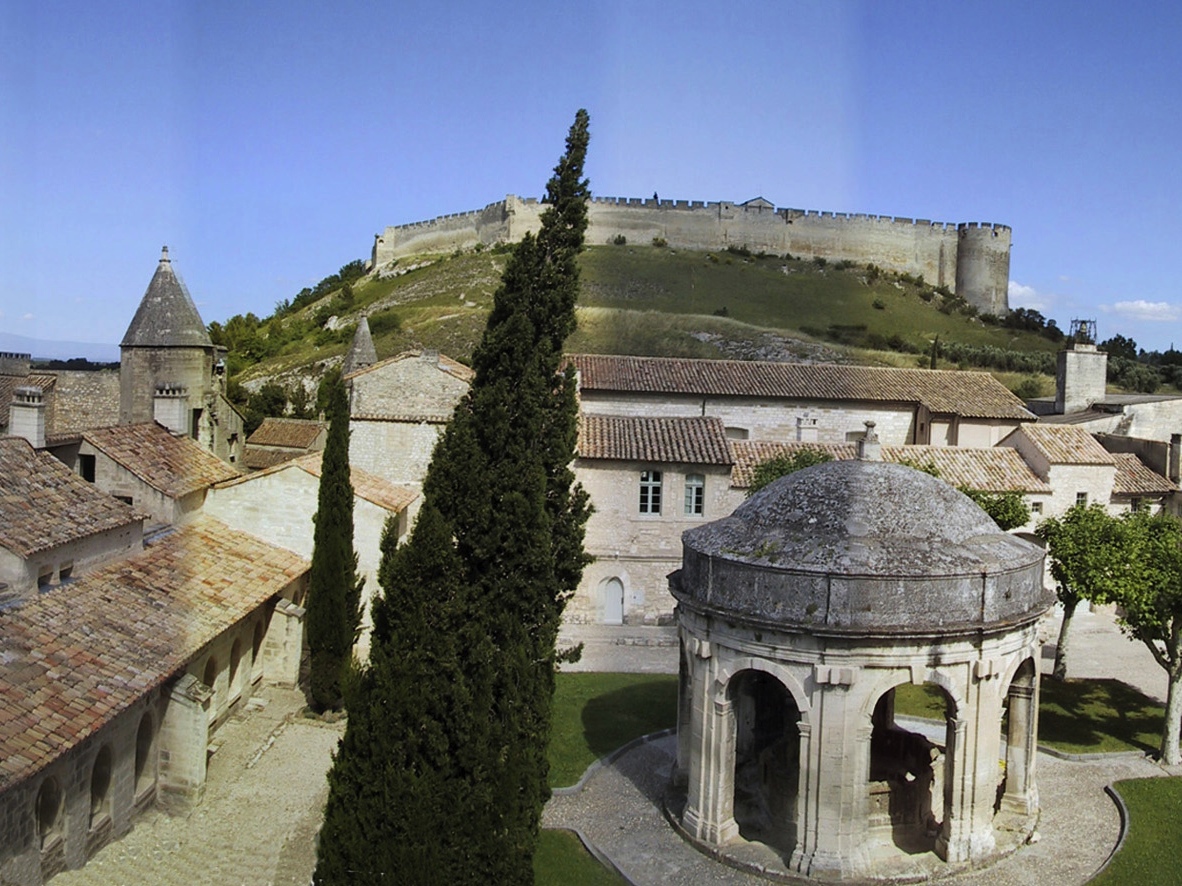 L’Abbaye d’Ardenne
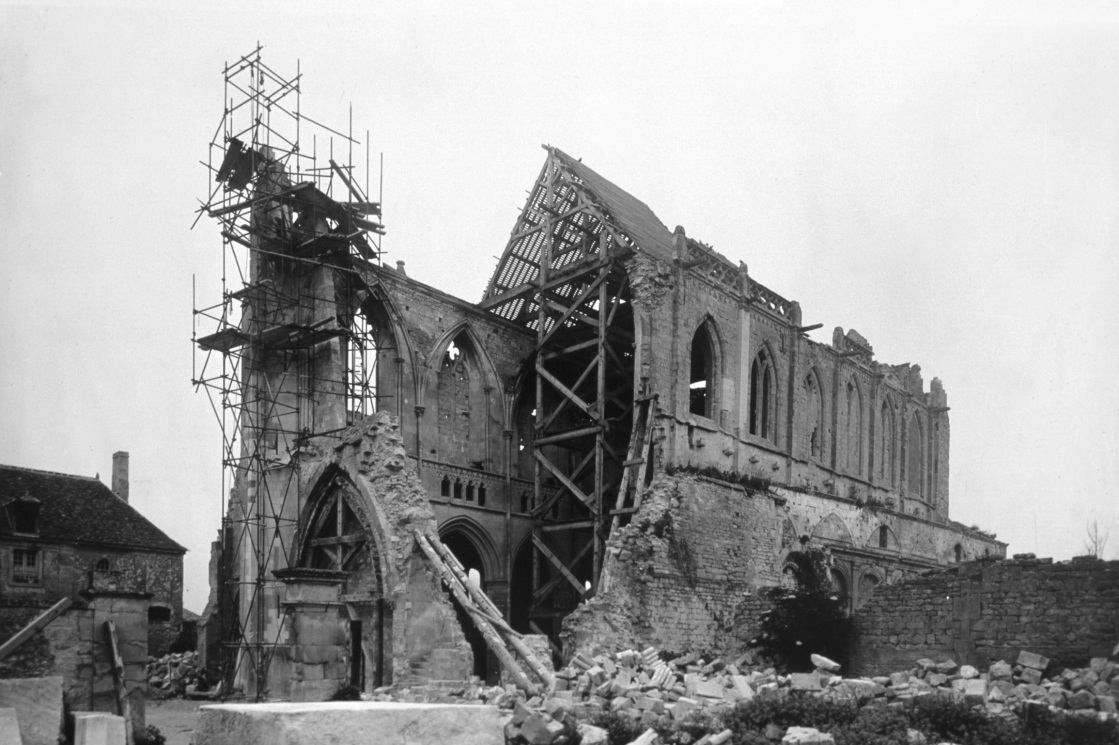 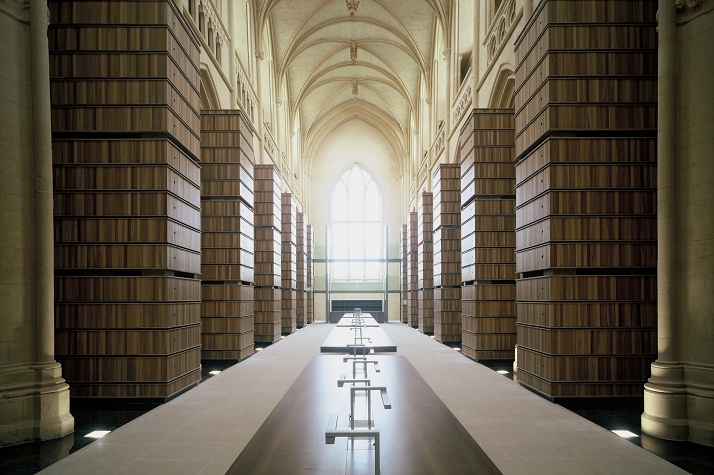 Le projet de l’abbaye de Noirlac
Puiser dans la force des origines l’énergie d’un nouvel usage d’aujourd’hui
Le silence
L’écoute
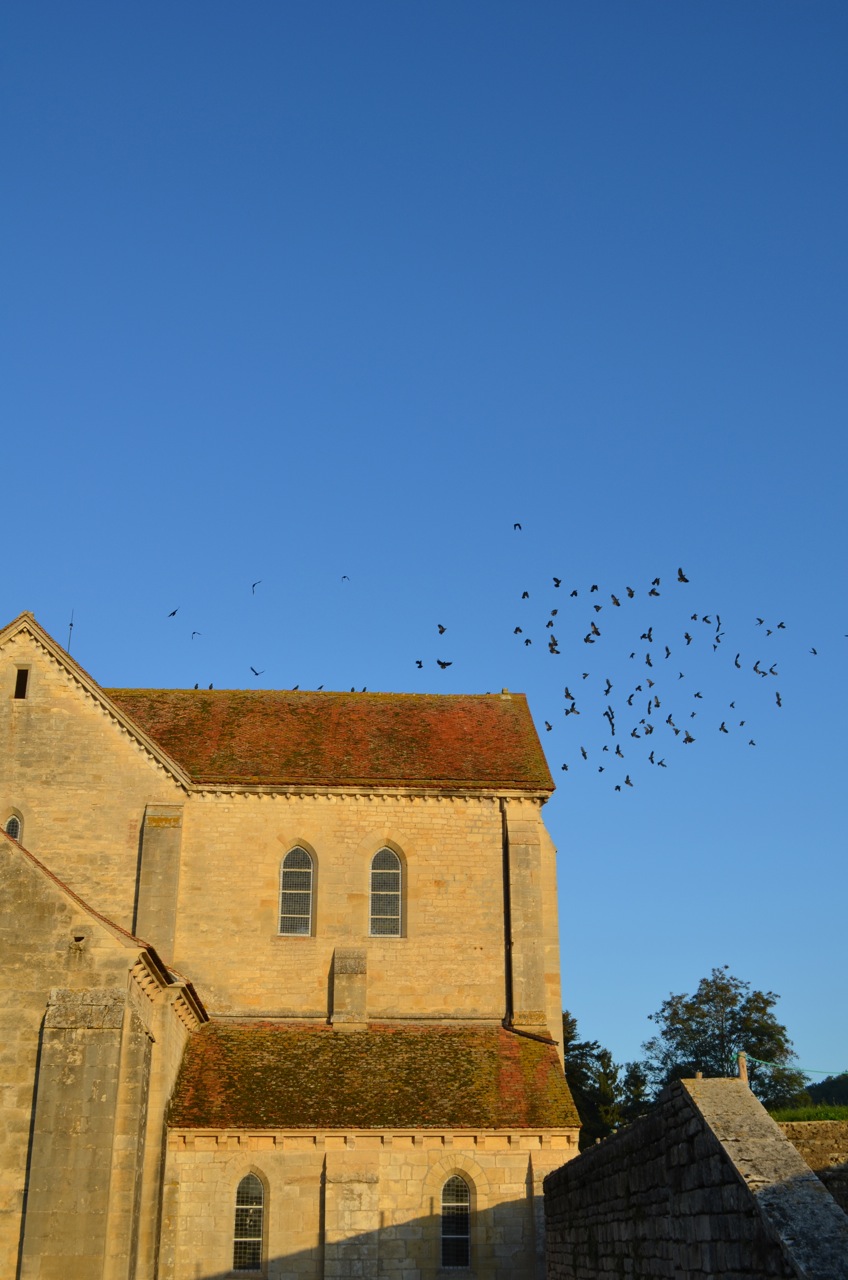 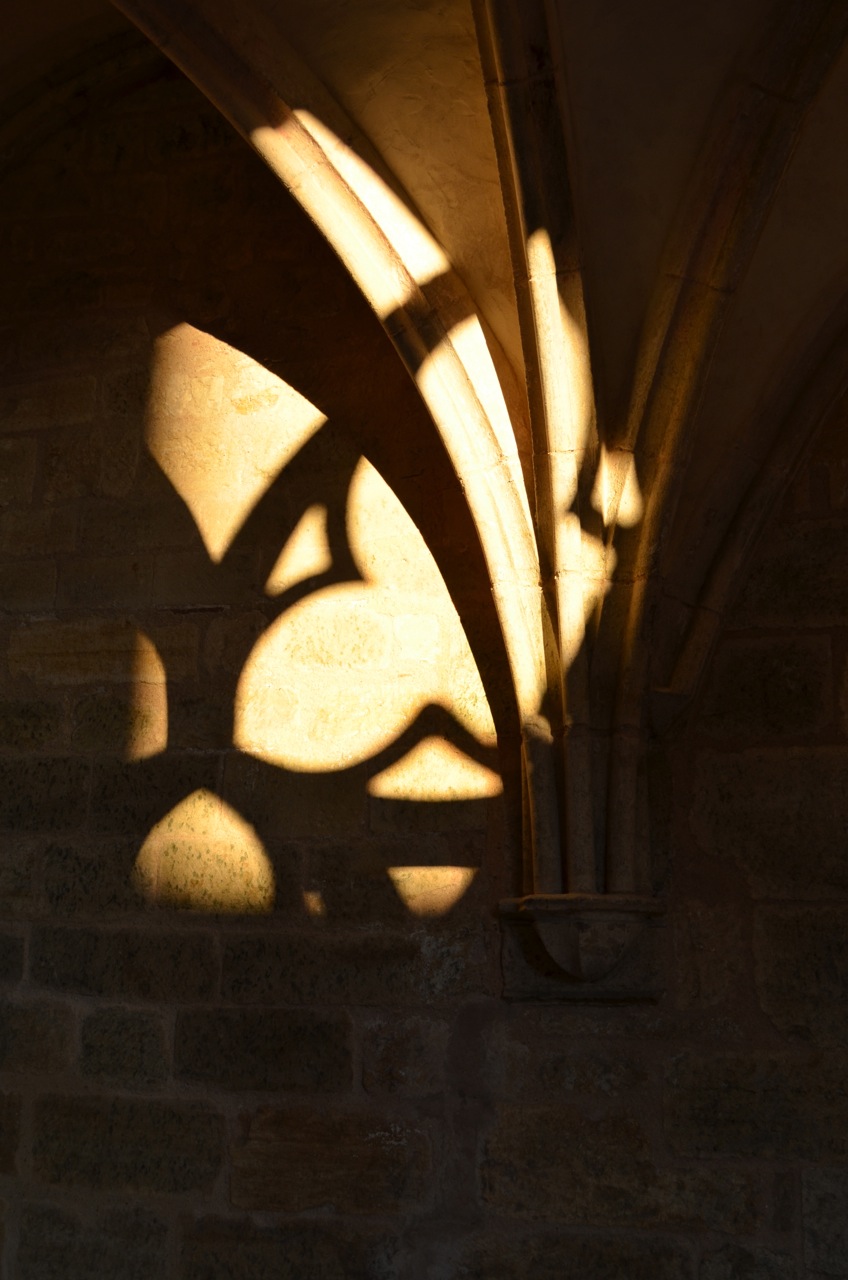 L’abbaye en partage
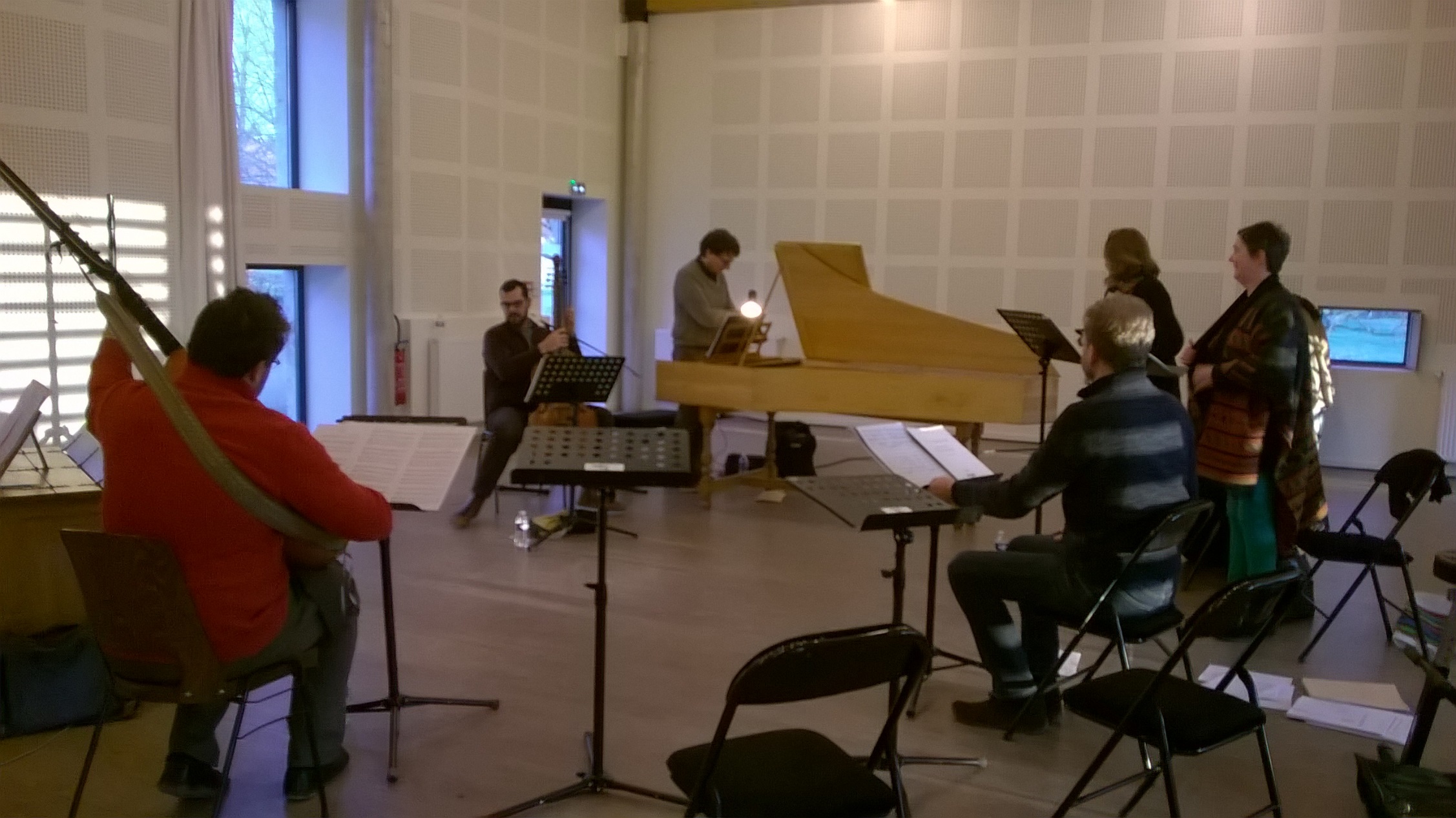 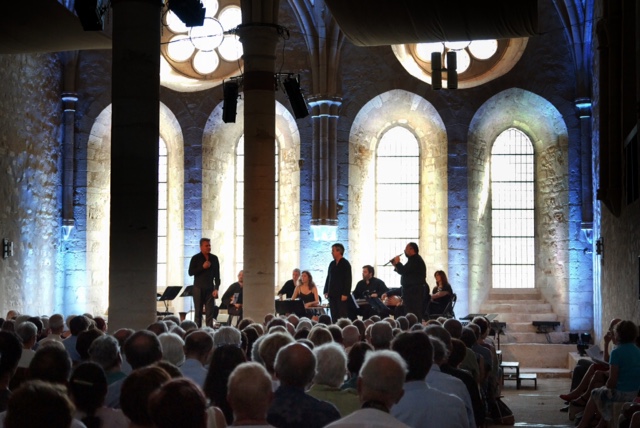 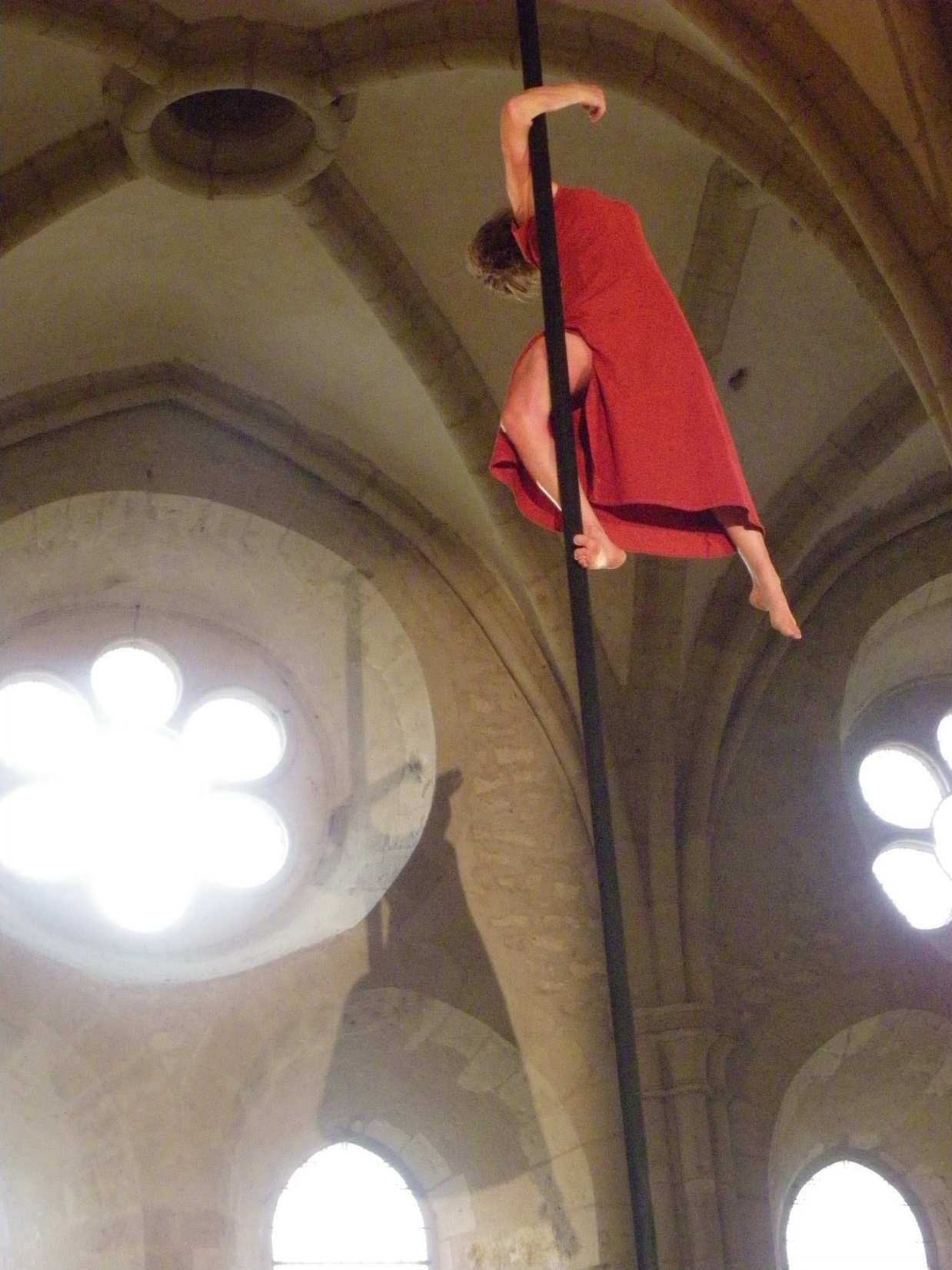 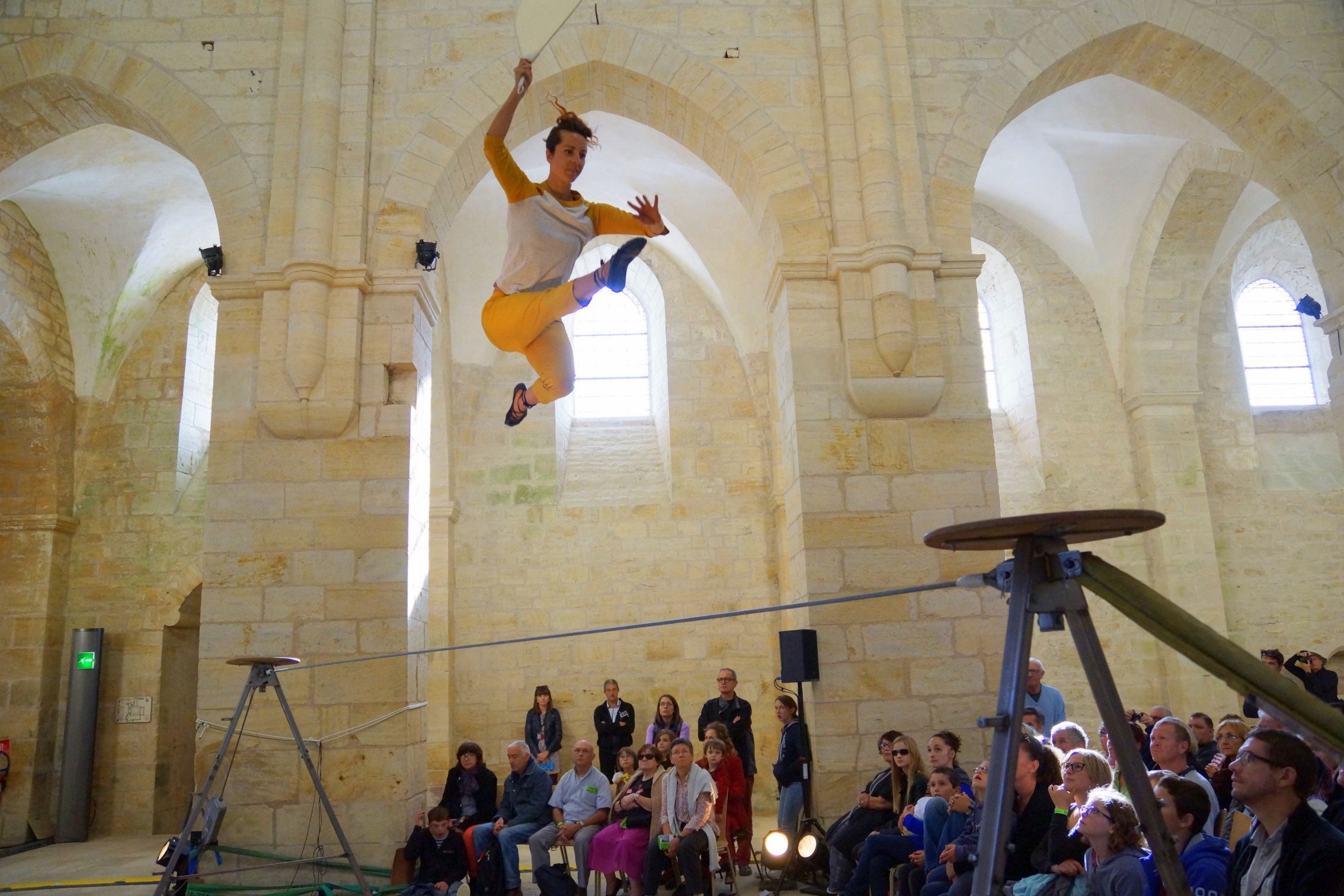 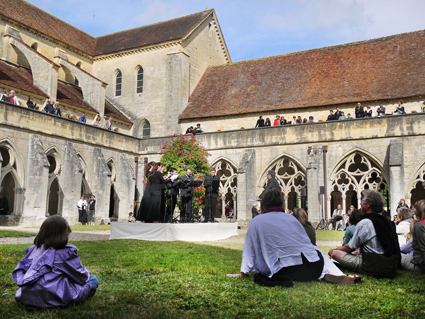 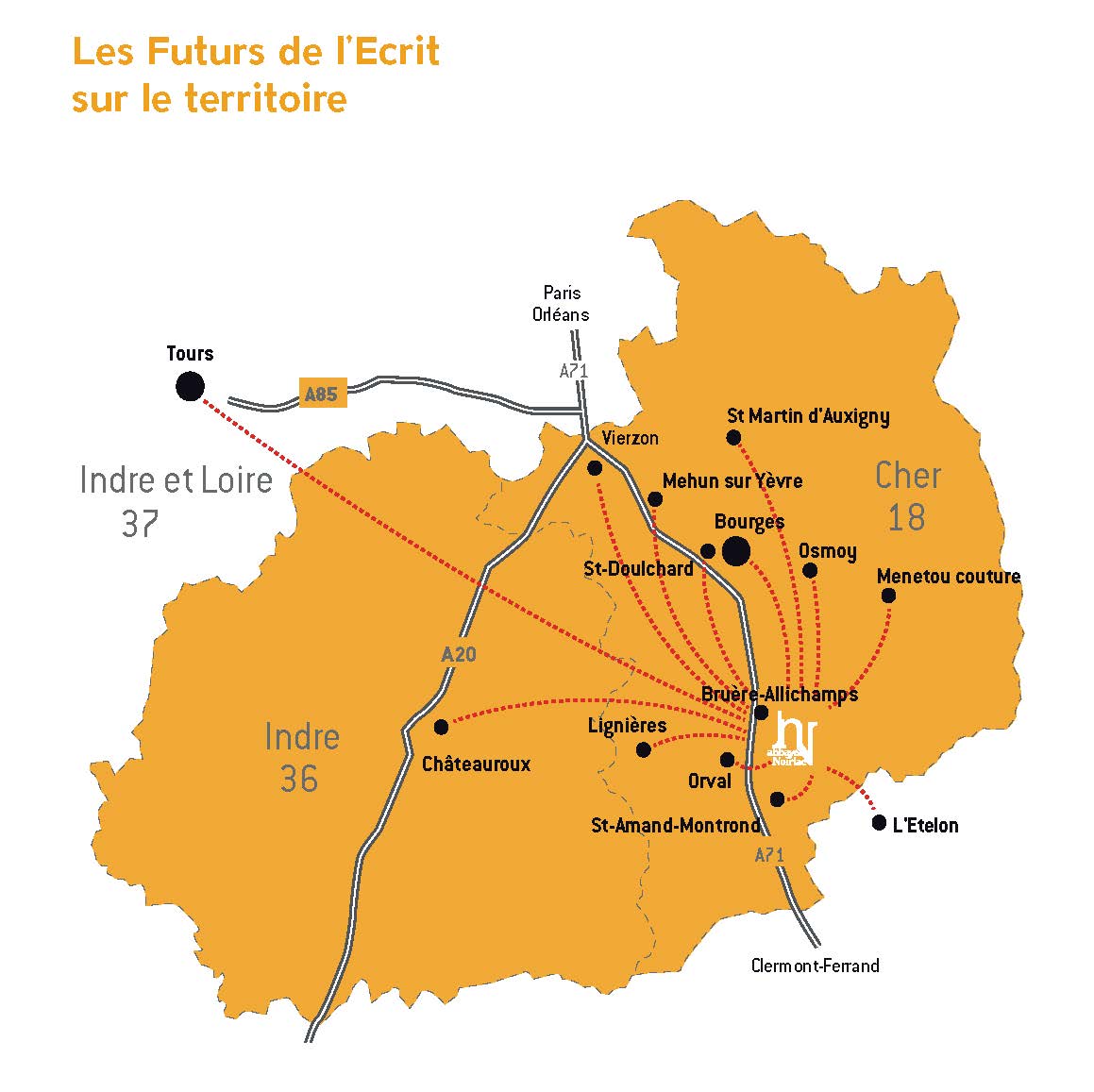 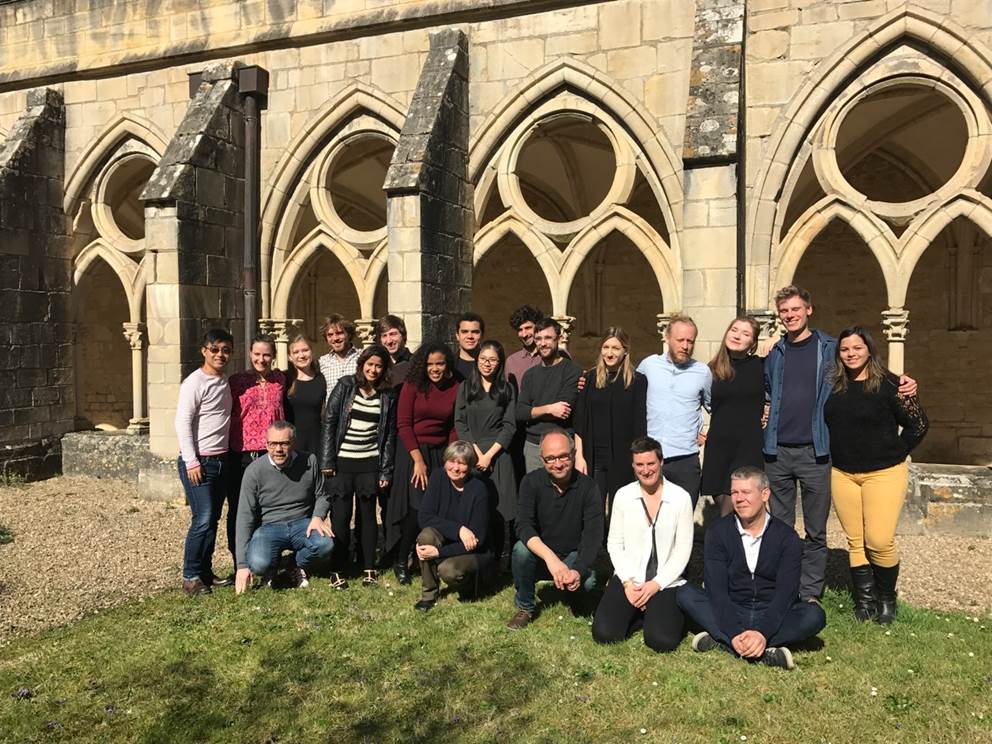 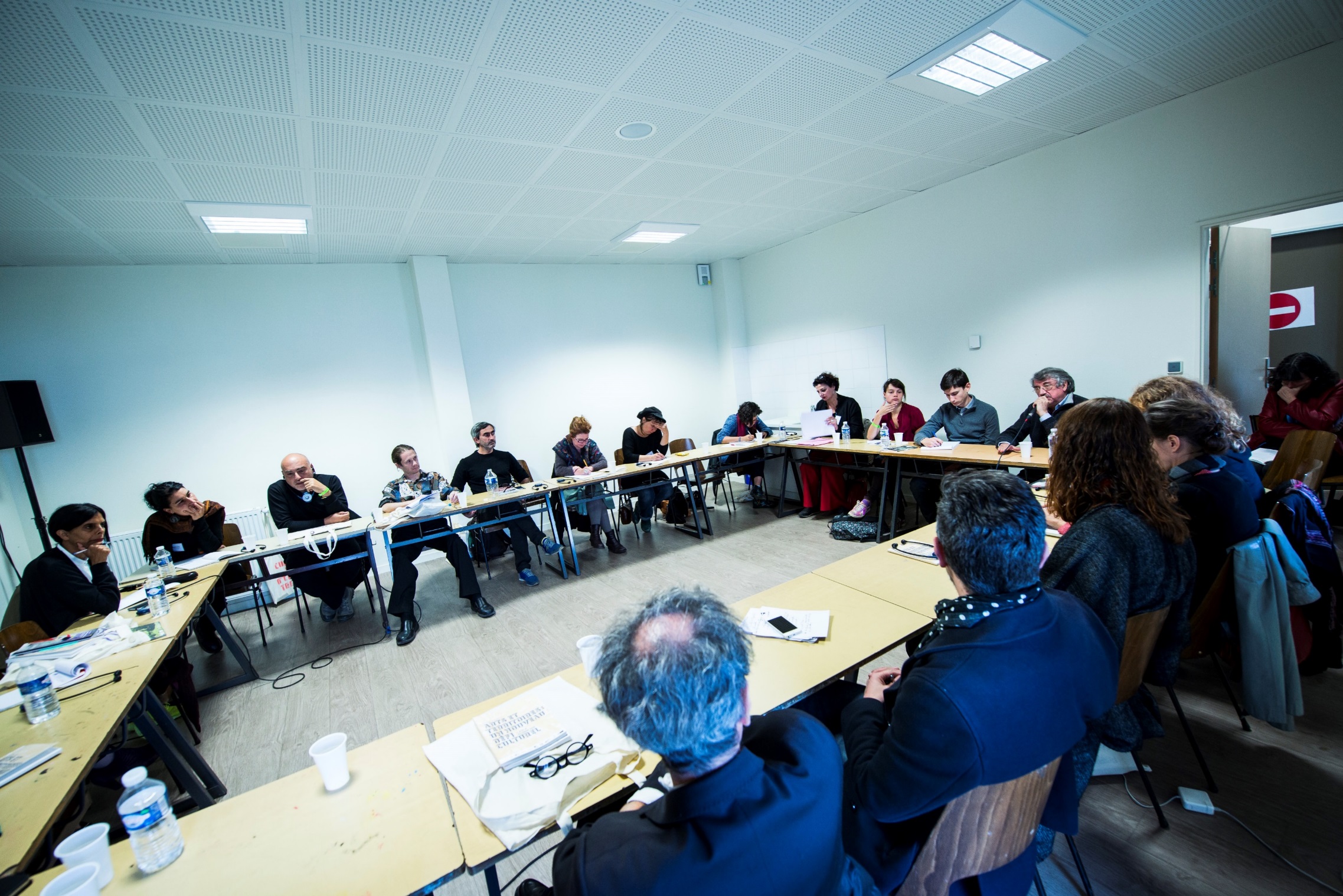 Projets d’investissements pour adapter le lieu aux nouveaux usages
La ferme avant travaux
La ferme après travaux
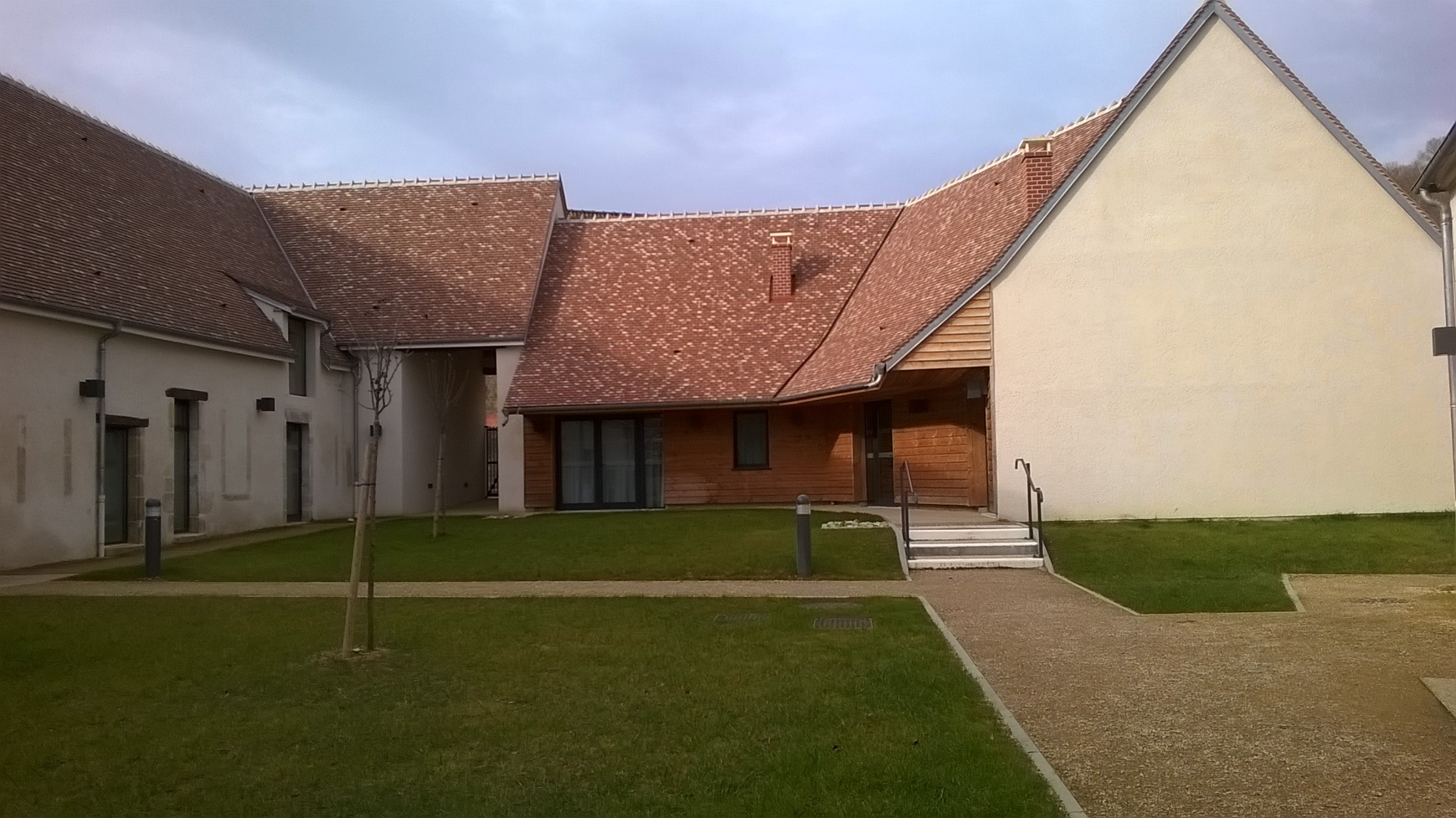 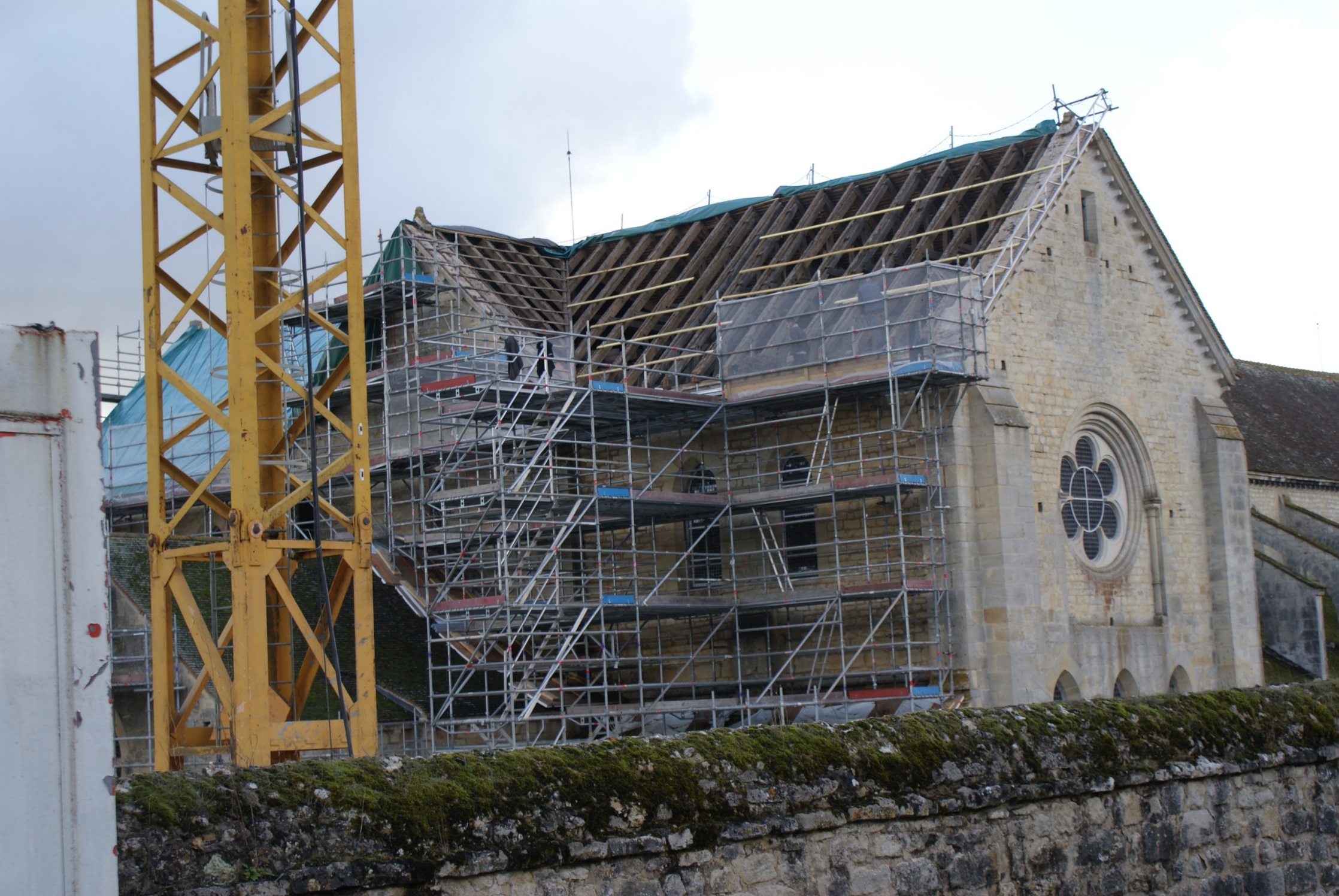 S’adapter aux nouveaux usages touristiques
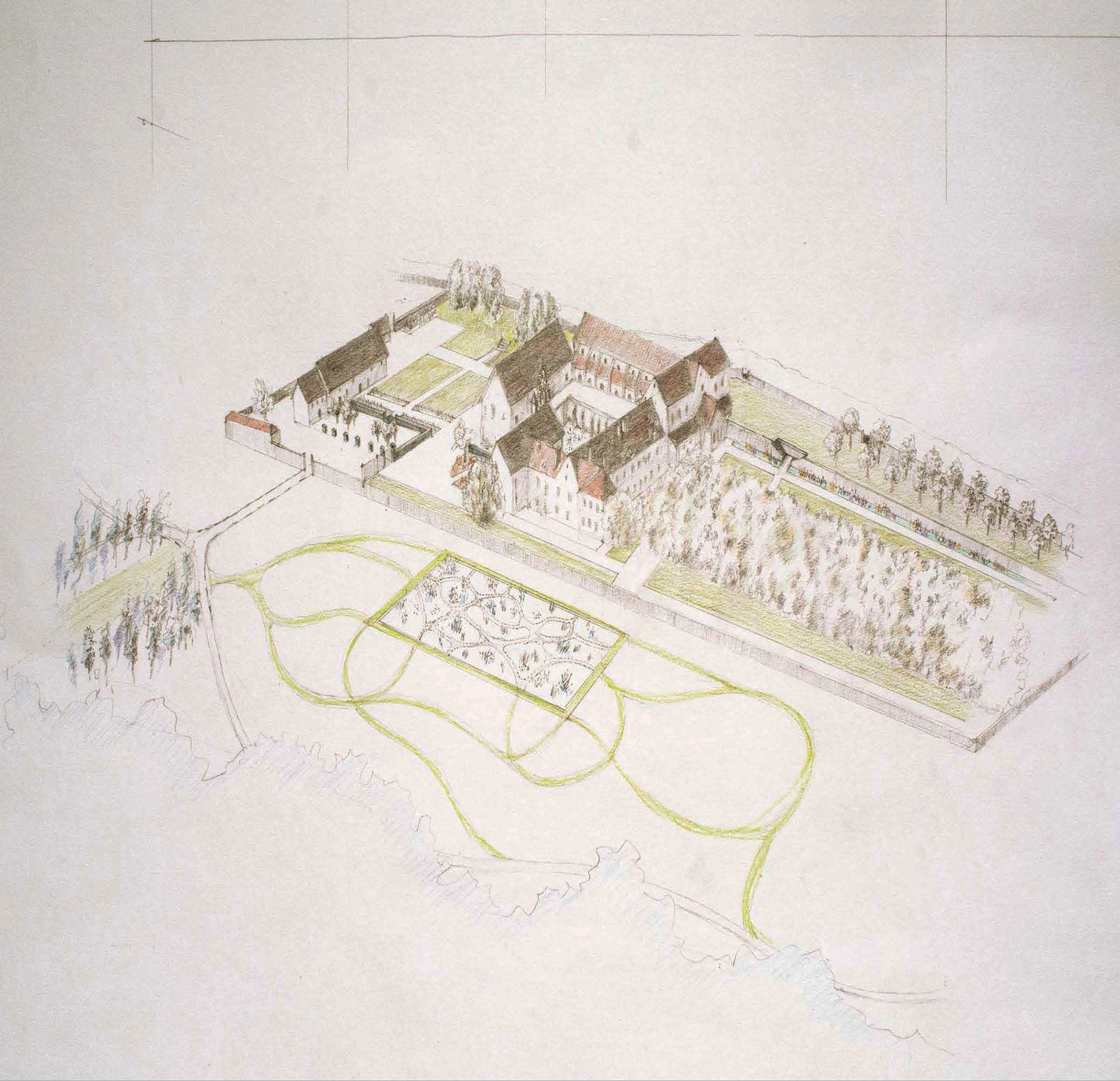 Noirlac, espace de coopération et de responsabilités partagées
Etablissement public de coopération culturelle
- propriété du Conseil départemental du Cher depuis 1909
- financé pour son fonctionnement comme pour ses investissements par le Département, la Région et l’Etat 
- Noirlac , outil de la mise en œuvre d’une politique publique de la culture
Noirlac, lieu de rencontre unique
Innovation
Patrimoine
NOIRLAC
Territoire et habitants
Noirlac, espace d’ouverture internationale et de proximité
Quelques chiffres
- Abbaye ouverte tous les jours 11 mois de l’année
- 25 000 visiteurs touristiques
- 10 000 participants aux manifestations artistiques 
- 15 personnes ETP
- 2 millions de budget de fonctionnement